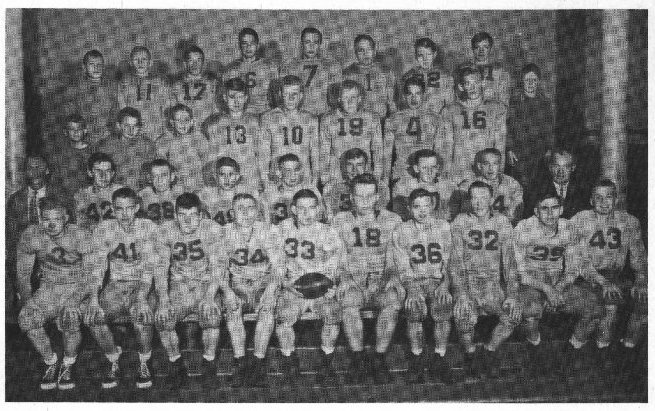 ListReader:Wrapper Induction for Lists in OCRed Documents
Thomas Packer
BYU CS DEG
2012.03.17
1
[Speaker Notes: [Punch it with energy.]
Let me define wrapper in my research area.
An information extraction wrapper is code or a grammar specific to a document used to extract information from it.]
We Love Data (In Digital Form)
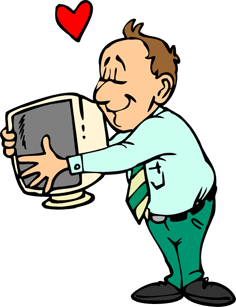 2
[Speaker Notes: More usable data]
Lots of Paper Documents in the World
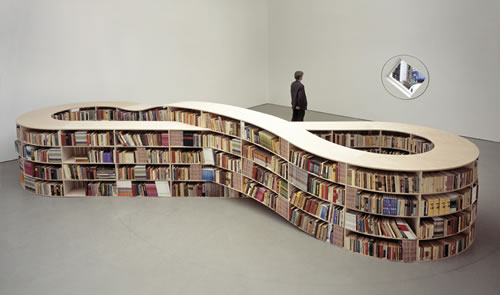 3
[Speaker Notes: Data not fully accessible or usable.]
Lots of Text in Paper Documents
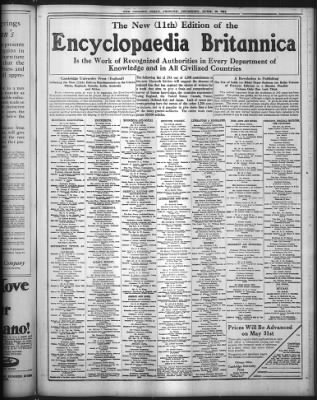 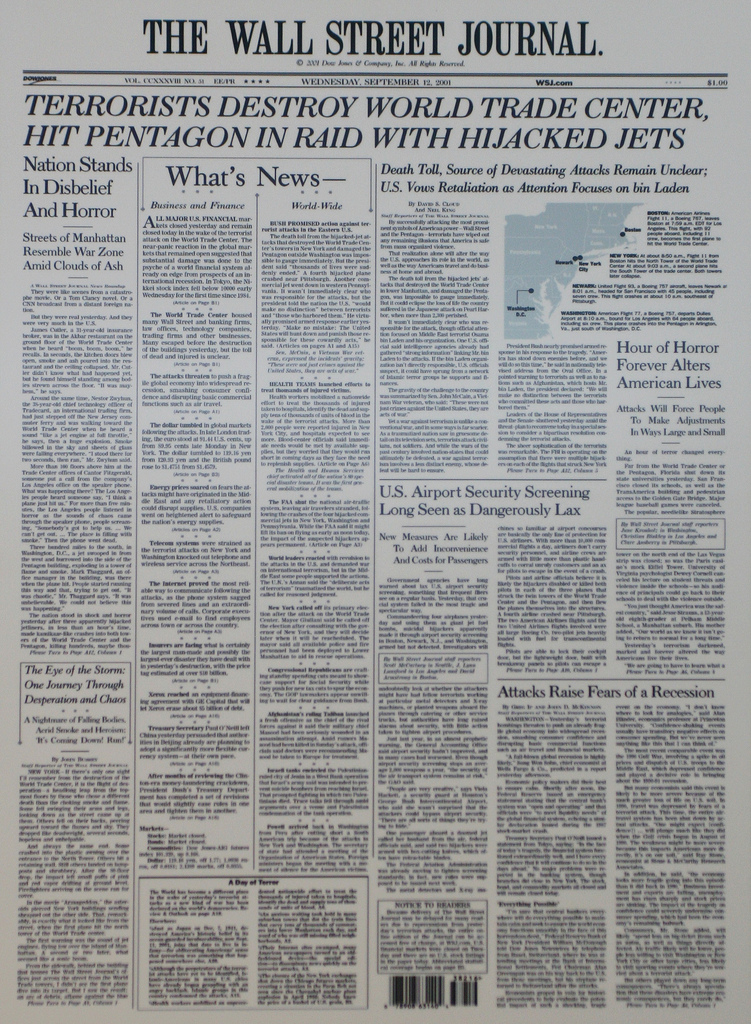 4
[Speaker Notes: Paper documents contain a lot of text.]
Lots of Lists in TextLots of Data in Lists
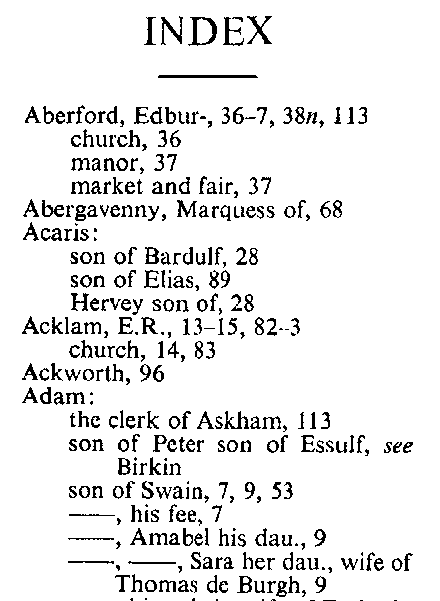 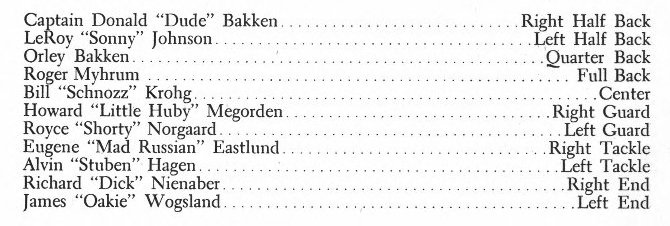 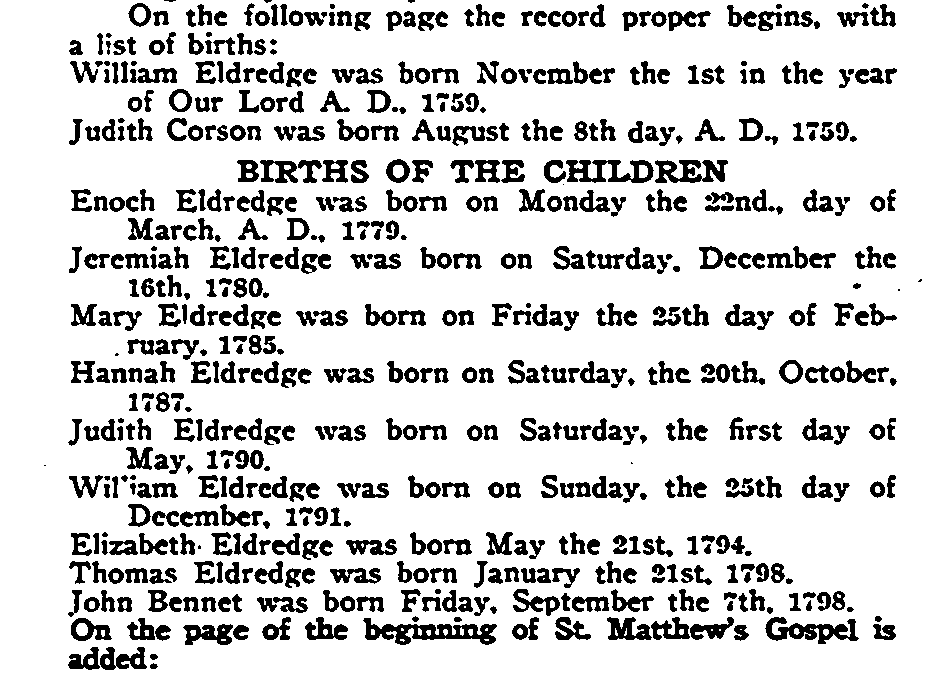 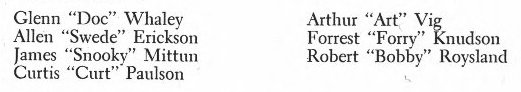 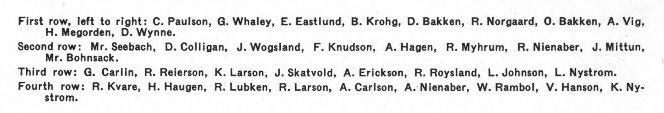 5
[Speaker Notes: In text, lots of lists.  
In lists, lots of data.  
How to digitize data?]
Manual Data Entry
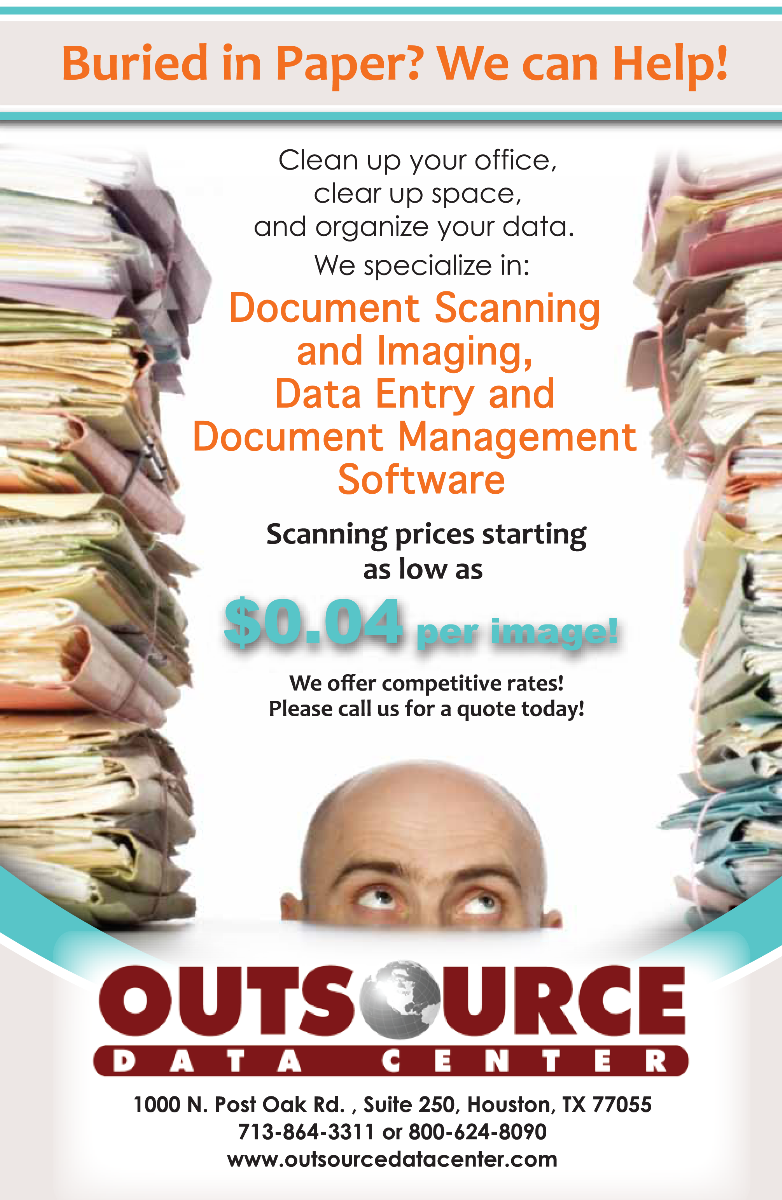 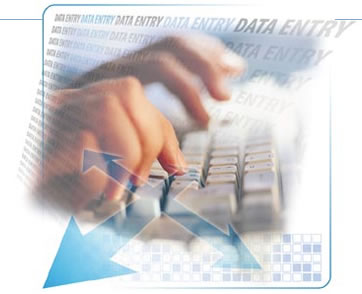 6
[Speaker Notes: Traditional
Still in use]
Wrappers: Individualized Extraction Rules
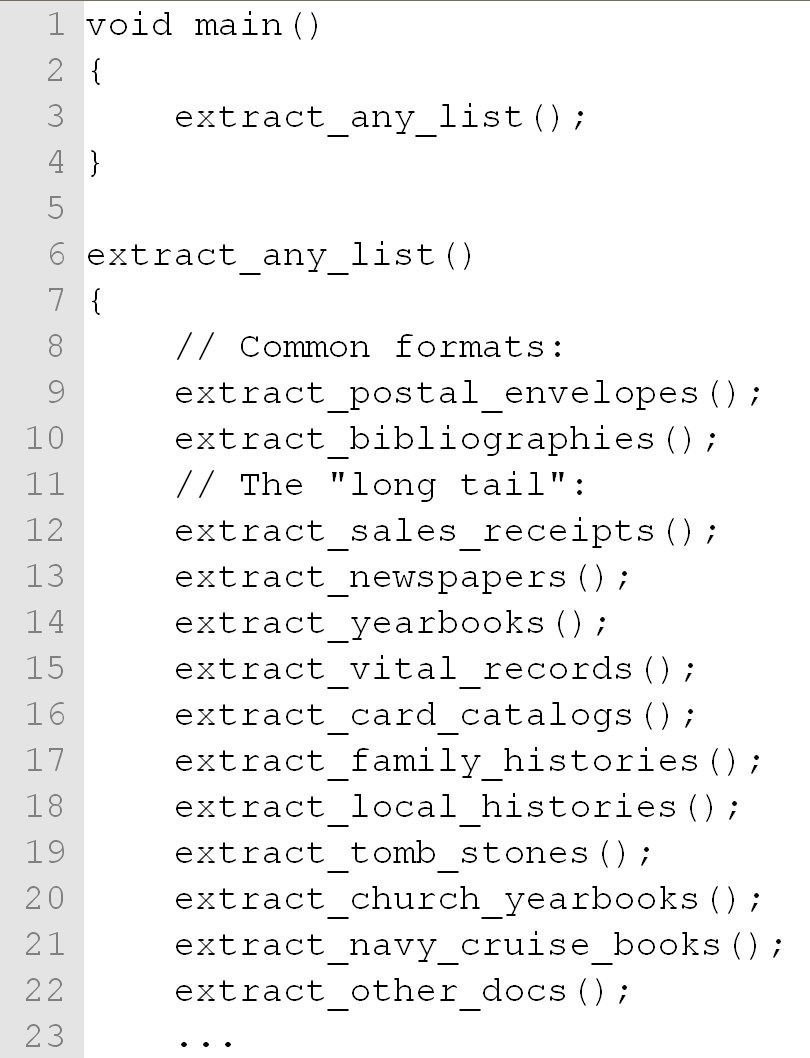 7
[Speaker Notes: Writing code specific to one format is doable.  
What about arbitrary list data?  
Tackling the “long tail” this way, is not.  
Each category has multiple formats.]
Semi-Automatic Wrapper Induction
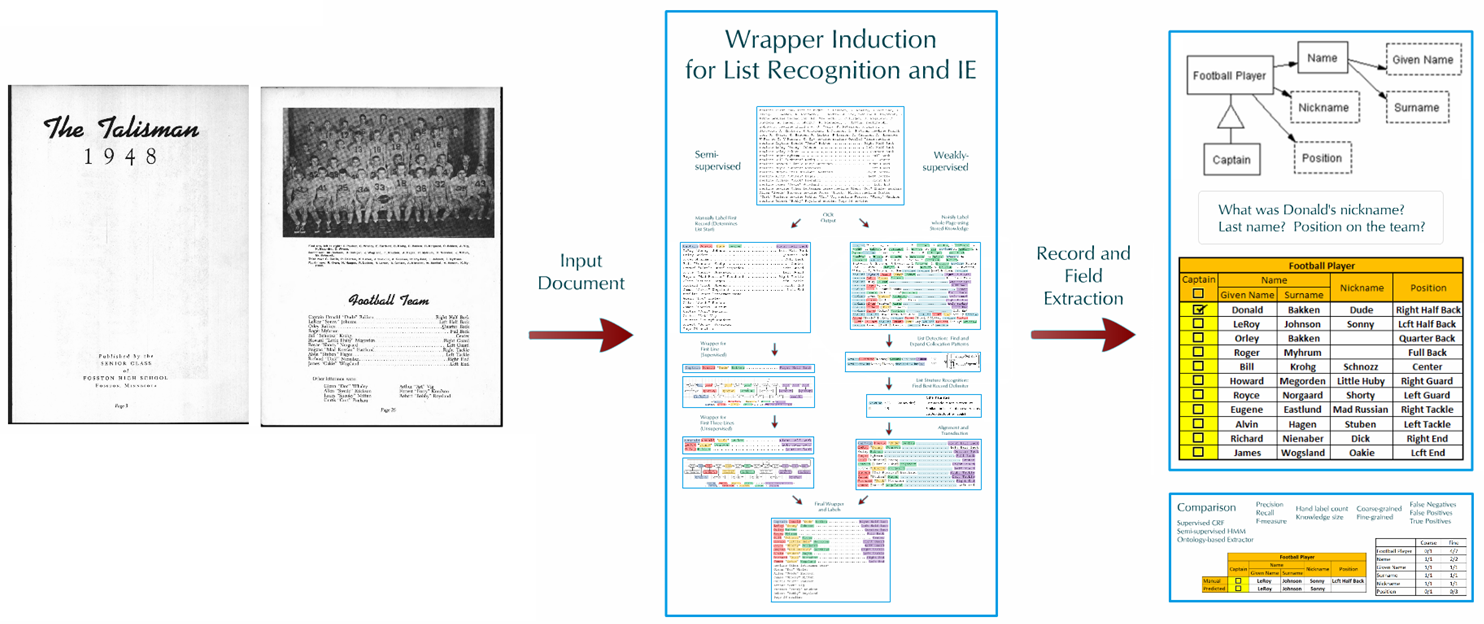 8
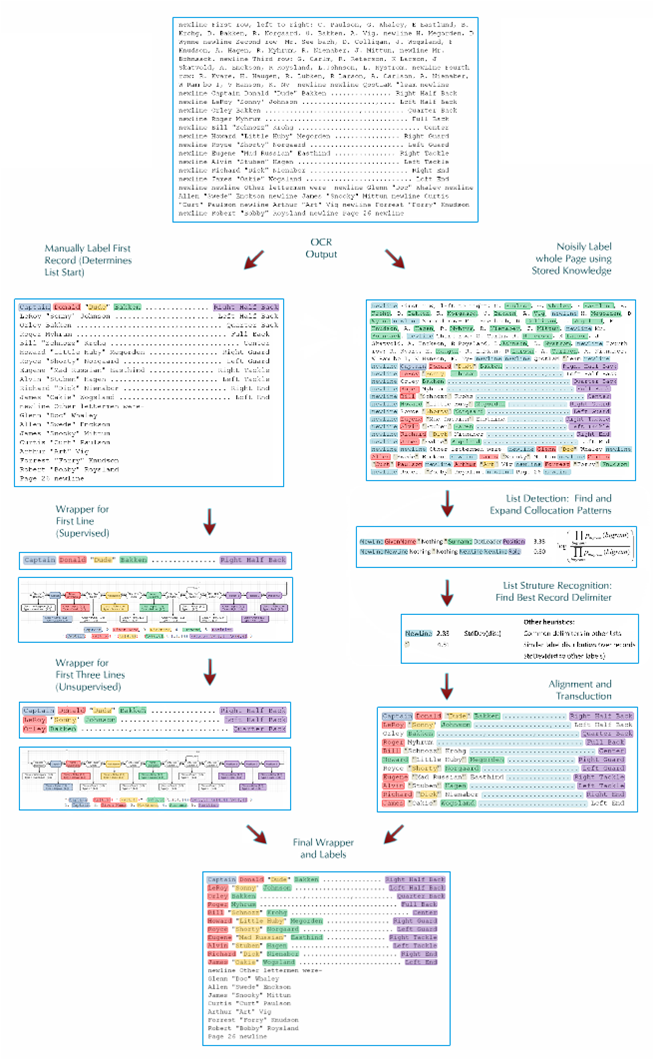 Weakly-supervised Wrapper Induction
Semi-supervised Wrapper Induction
9
Data: Image
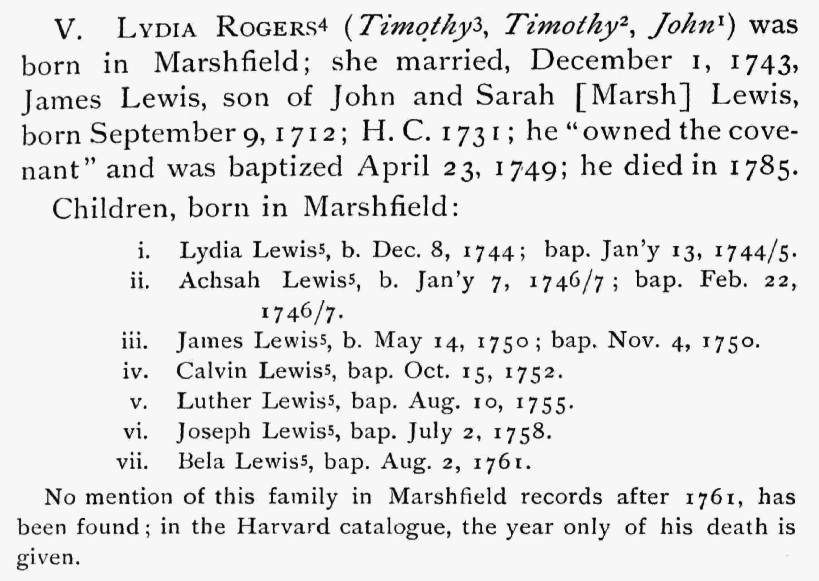 10
[Speaker Notes: Running example. 
Family history book.]
Data: OCR
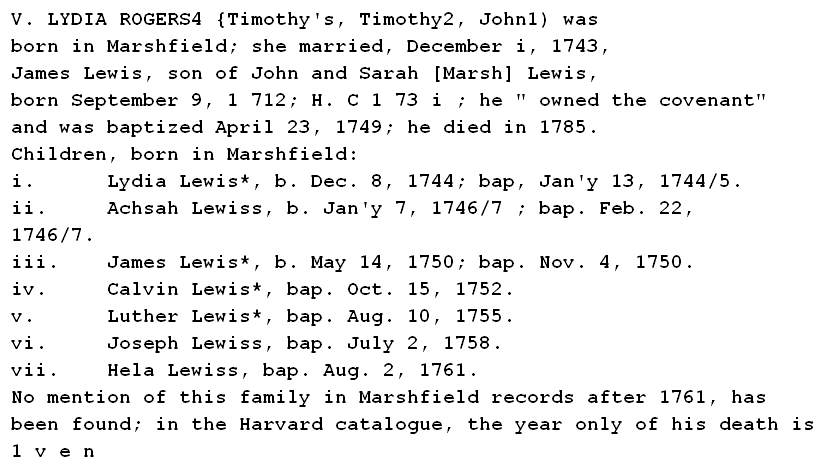 11
[Speaker Notes: Errors highlighted.]
Data: Hand-Labeled OCR
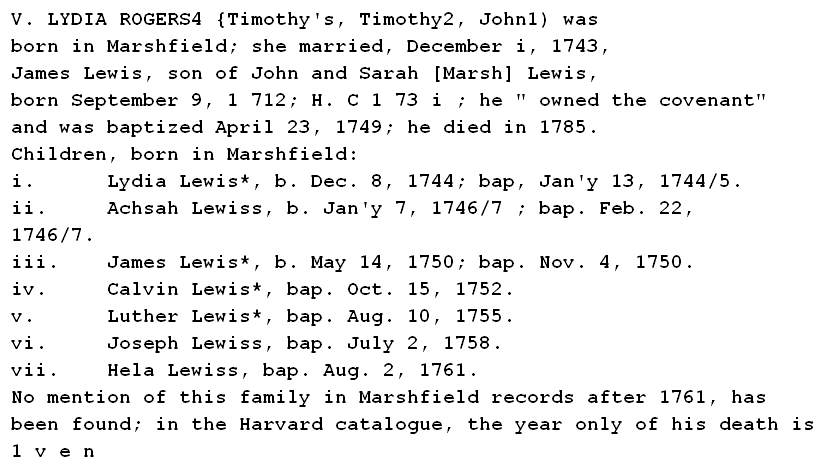 12
Induced Regex Wrappers
Single-Specific
Character Classes
(i)(\.	)(Lydia)( )(Lewis)(\*, )(b\. )  …
[a-z]
[A-Z]
[0-9]
[ \t\r\n]
<each punct.>
Single-General
([a-z]{1,5})([ \t\r\n\.]{1,6})([a-zA-Z]{3,9})([ \t\r\n]{1,5}) ([a-zA-Z]{3,9})([ \t\r\n\*,]{1,7})([ \t\r\n\.a-z]{1,7})  …
Multi-General
([iv]{1,3})([	\.]{2,2})([ACHJLacdehilmnrstuvy]{4,6})([ ]{1,1}) ([Leisw]{5,6})([ \*,]{2,3})([ \.abp]{3,5})  …
13
[Speaker Notes: [Be faster.]
Assign capture groups to segments and associate labels with each.
Replace each character by its class, take the union of those as the final character class
Take union of aligned characters themselves and lowest lower-bound and highest upper-bound]
Data: Hand-Labeled OCR
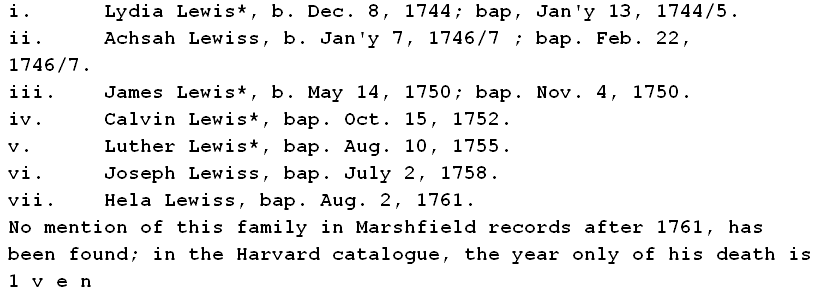 14
[Speaker Notes: Transduction is a legitimate way to label fields.  It is just less efficient to apply repeatedly.]
Preliminary Results(Field Label F-measure, Small Dataset)
15
[Speaker Notes: No extra
Half with one extra
All with some extra]
Conclusions and Future Work
16
[Speaker Notes: No extra
Half with one extra
All with some extra]
All done.  Suggestions?
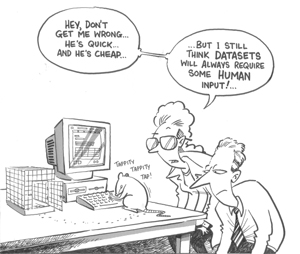 17